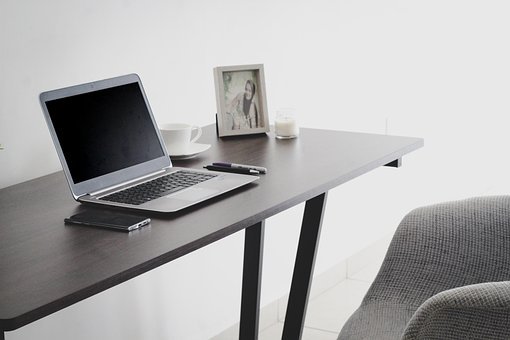 curso de tecnologia em gastronomia seminário de estágio -
Atenção estudantes do Curso de Tecnologia em Gastronomia:

A COORDENAÇÃO DO CURSO SUPERIOR DE TECNOLOGIA EM GASTRONOMIA CONVIDA A COMUNIDADE DISCENTE PARA PARTICIPAR DO SEMINÁRIO DE ESTÁGIO:

DATA: 17 DE DEZEMBRO DE 2020;
HORÁRIO: 14:30;
LINK DO MEET:  https://meet.google.com/nqz-qewg-ruh
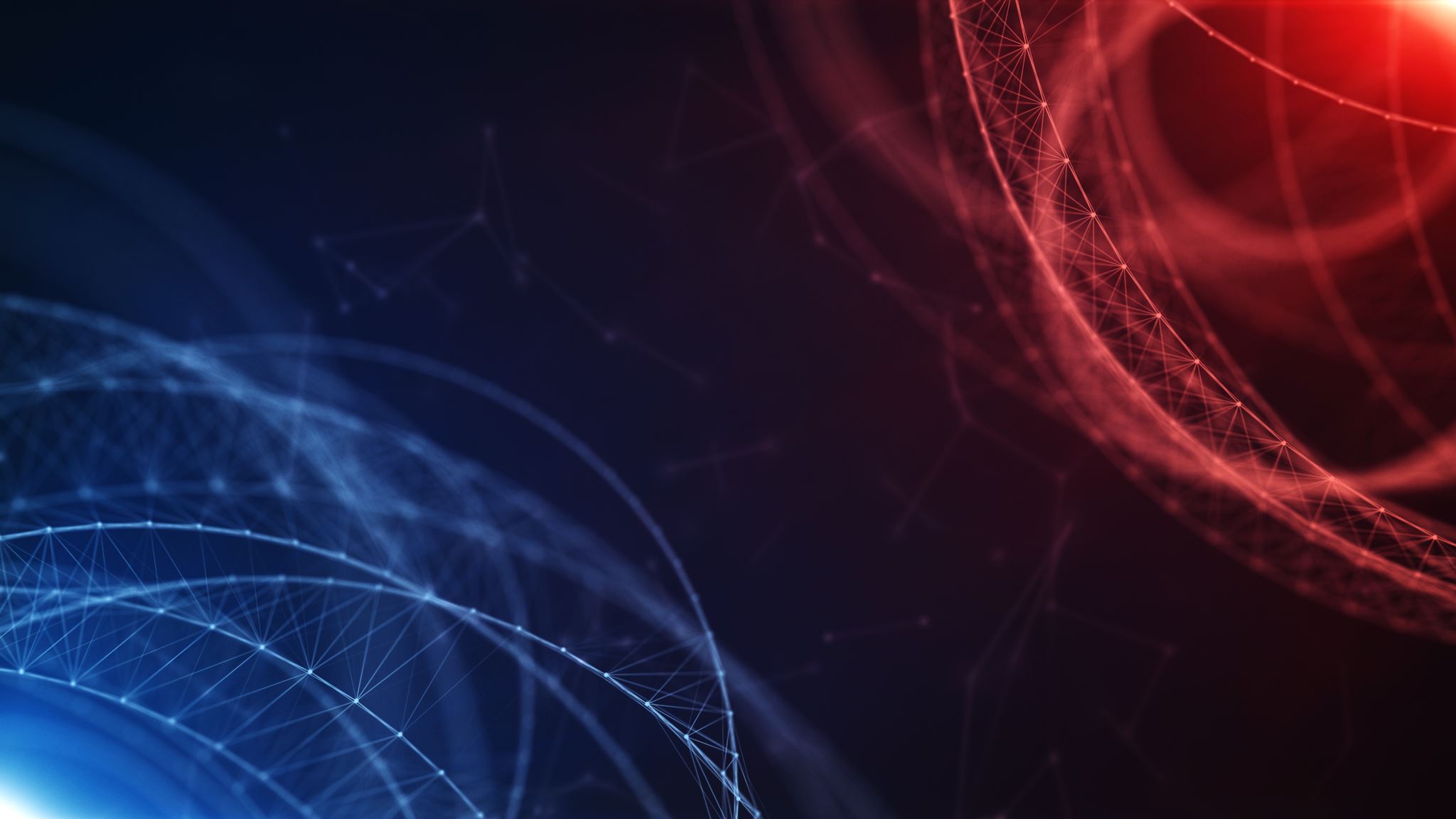 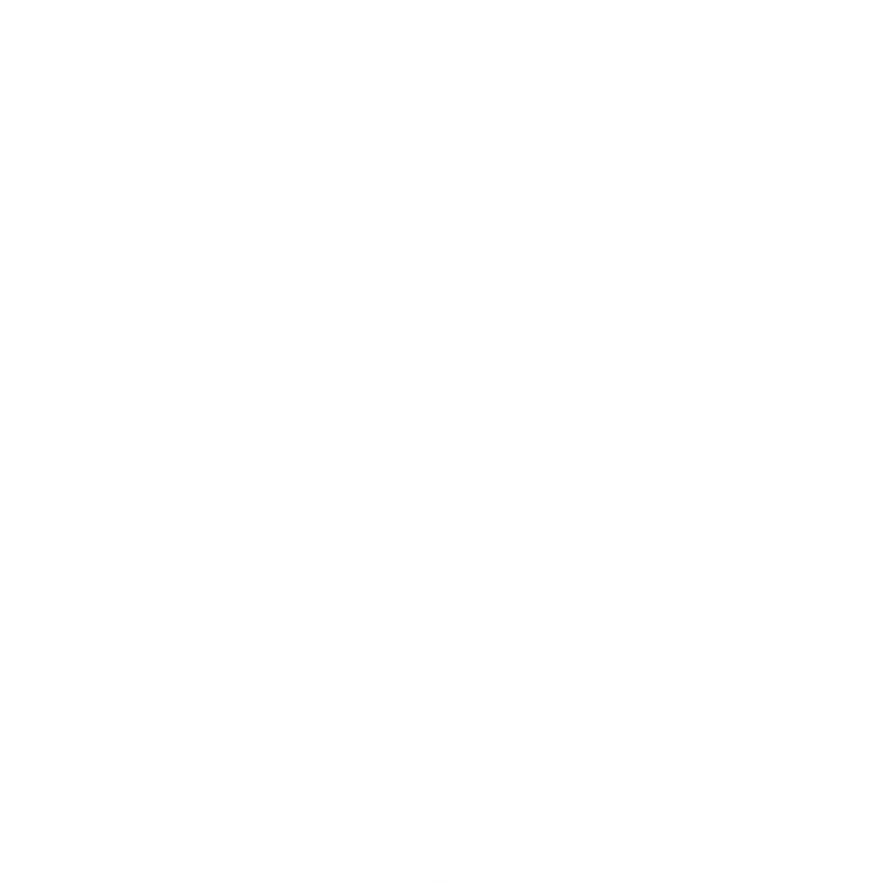 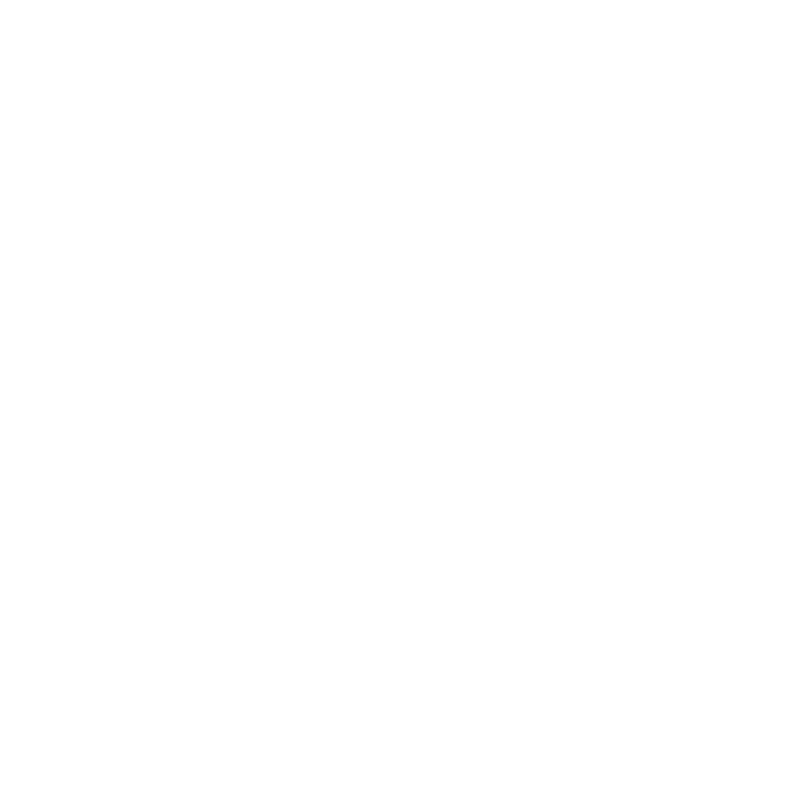 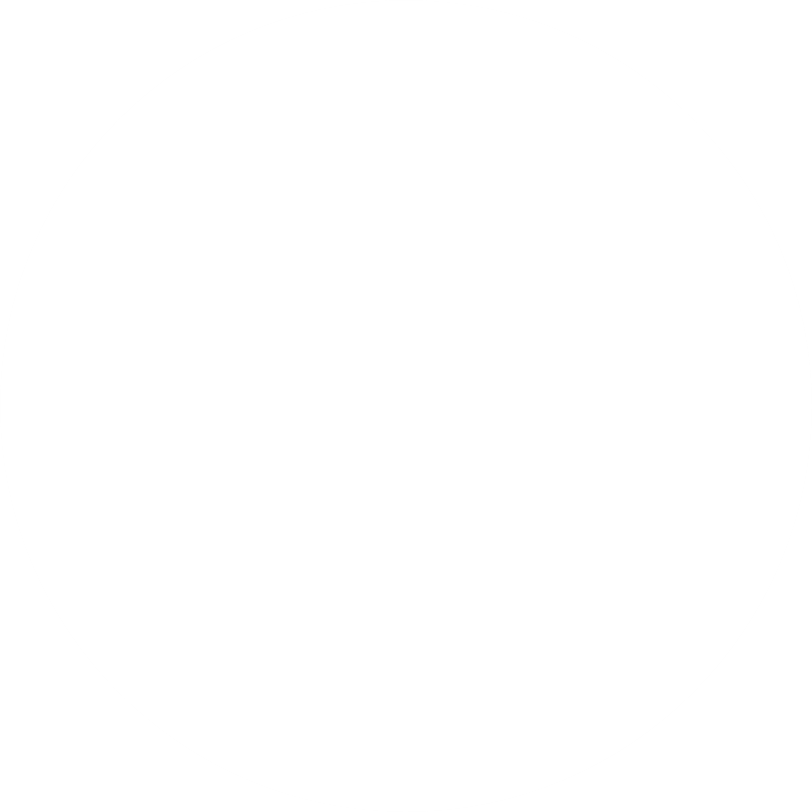